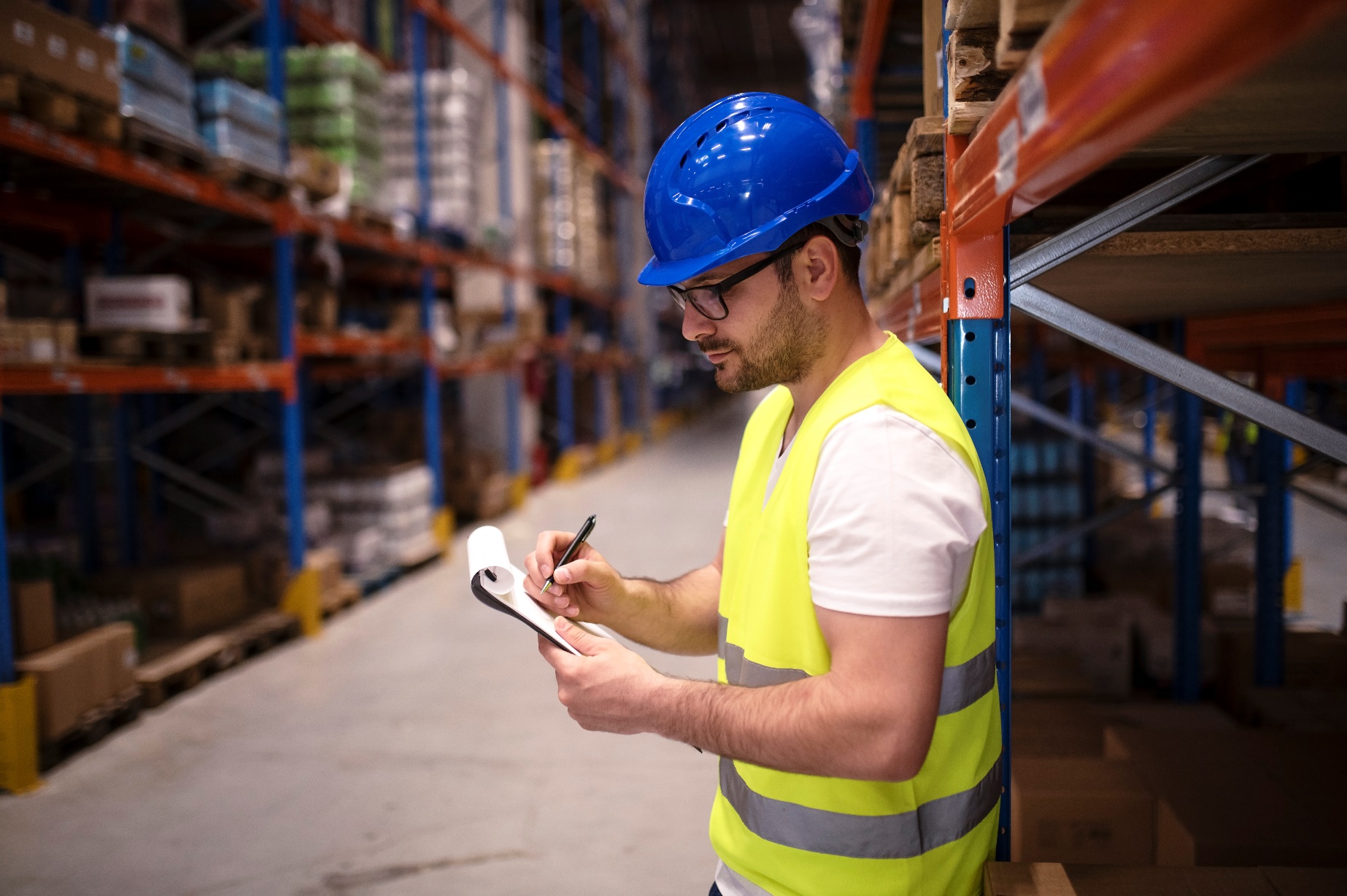 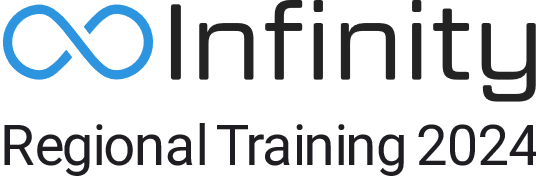 Inventory Accuracy


February 2025

Jim Daum, Implementation Specialist
Agenda
1.
Stocking Levels
2.
Inventory Valuation Report
3.
Where To Set Stocking Levels
4.
Using History To Set Levels
Inventory is Money
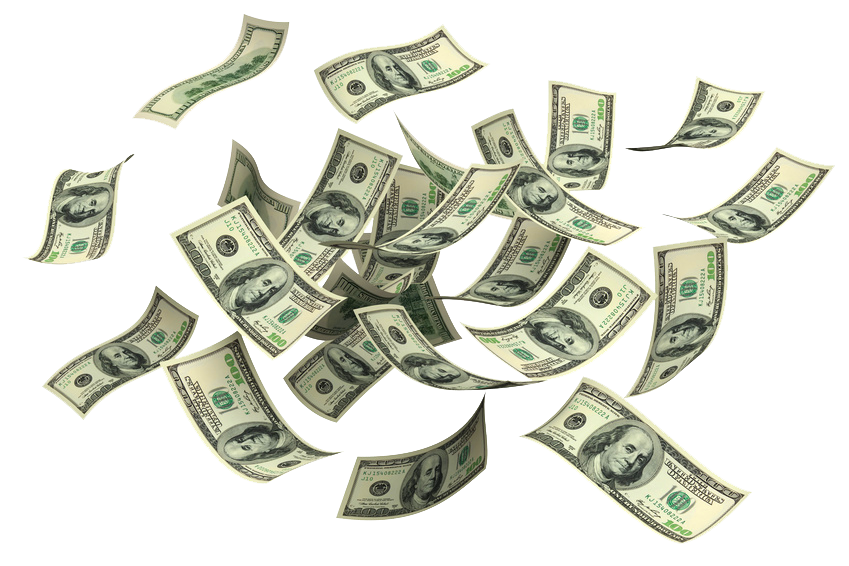 This Photo by Unknown Author is licensed under CC BY-NC
Do you know your $$$?
Inventory Valuation Report
Product Stock Levels
Setting Stocking Levels
Stocking Level Settings
Automates All Products From History
Min / Max Watch For Red Flags
Show Activity
Keep Levels Up To Date
Knowledge Base Resources
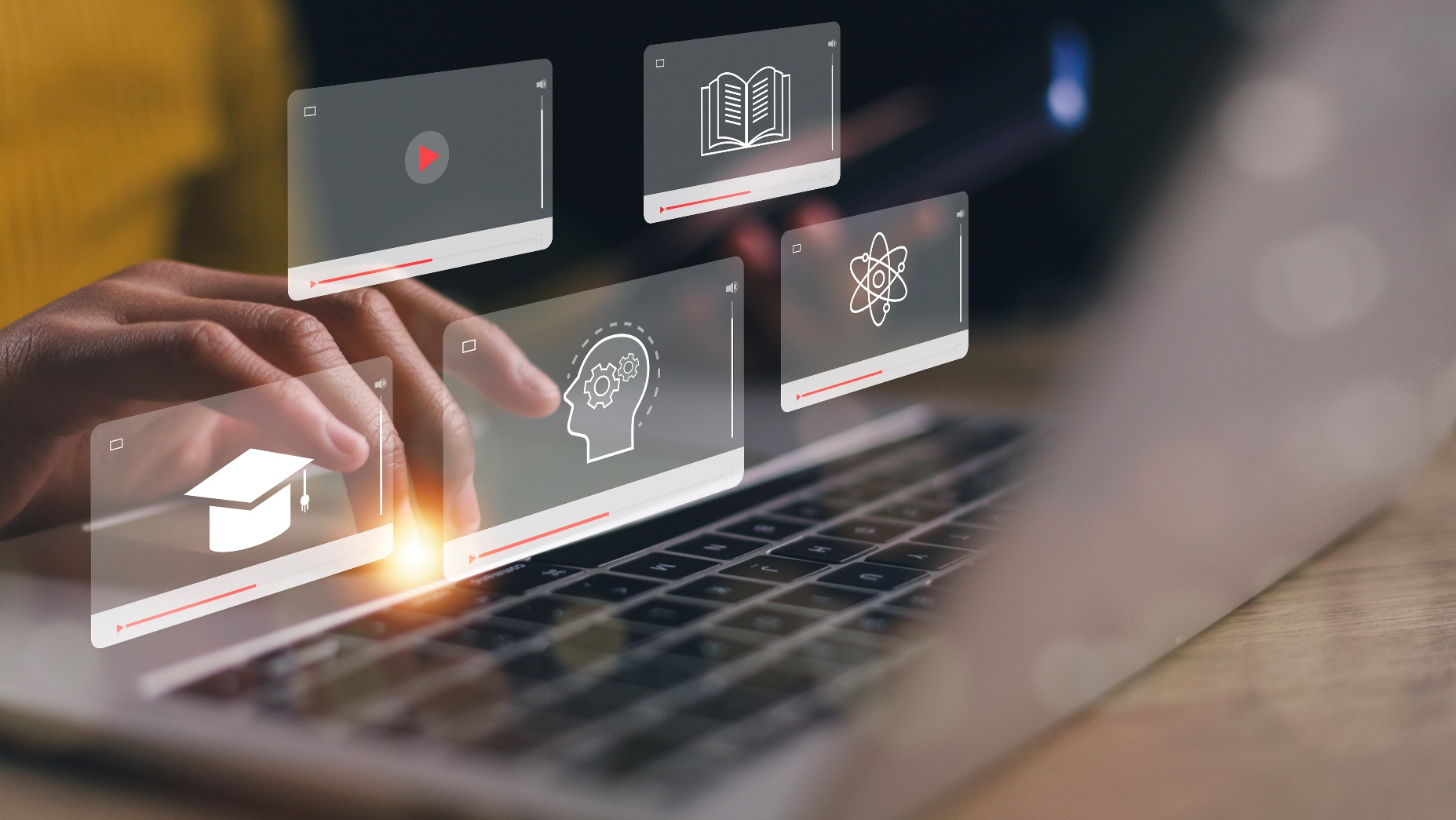 Inventory Status Report 

Defining Stok Levels

Setting Stock Levels

Changing Seasonal Stocking Levels
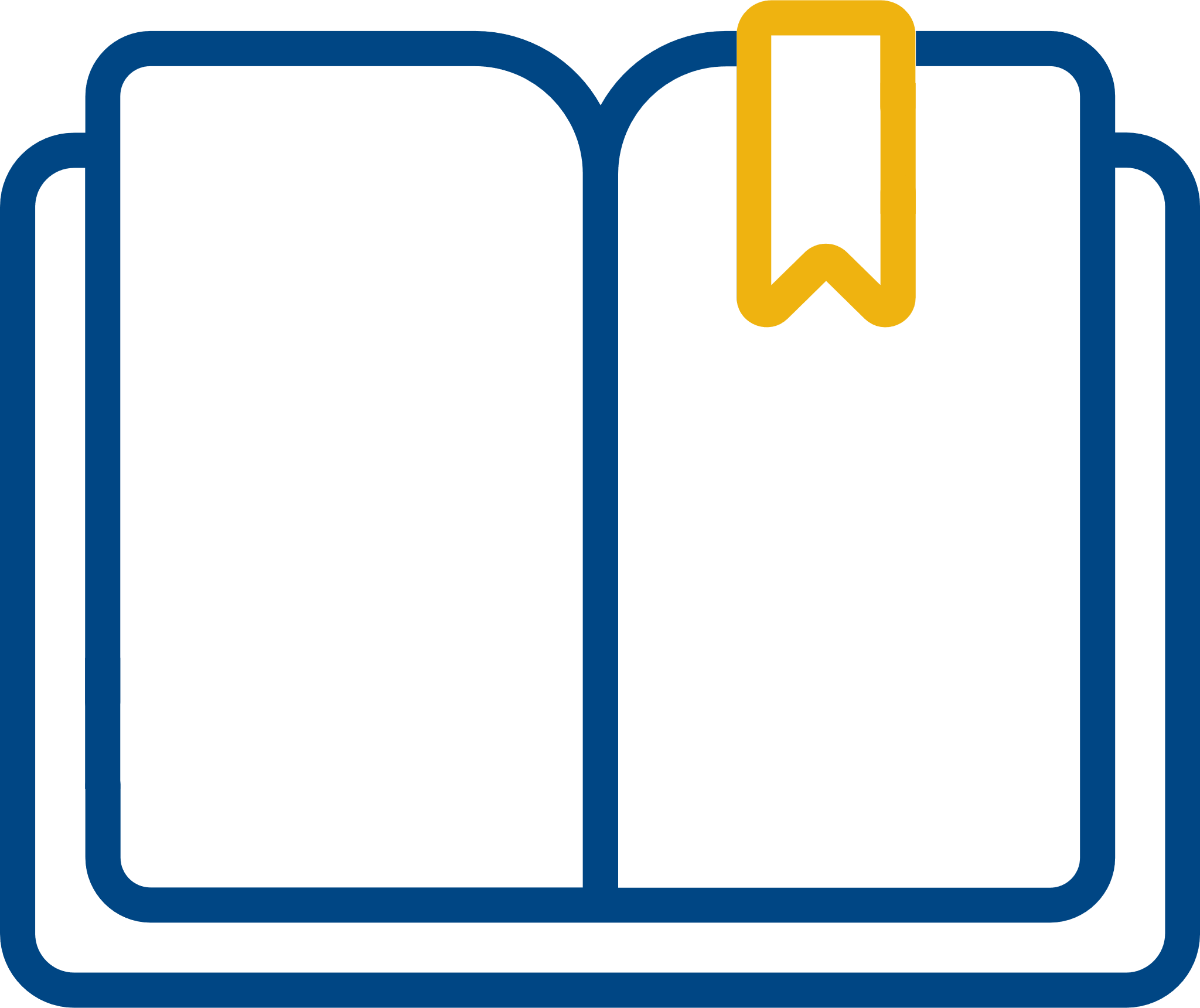 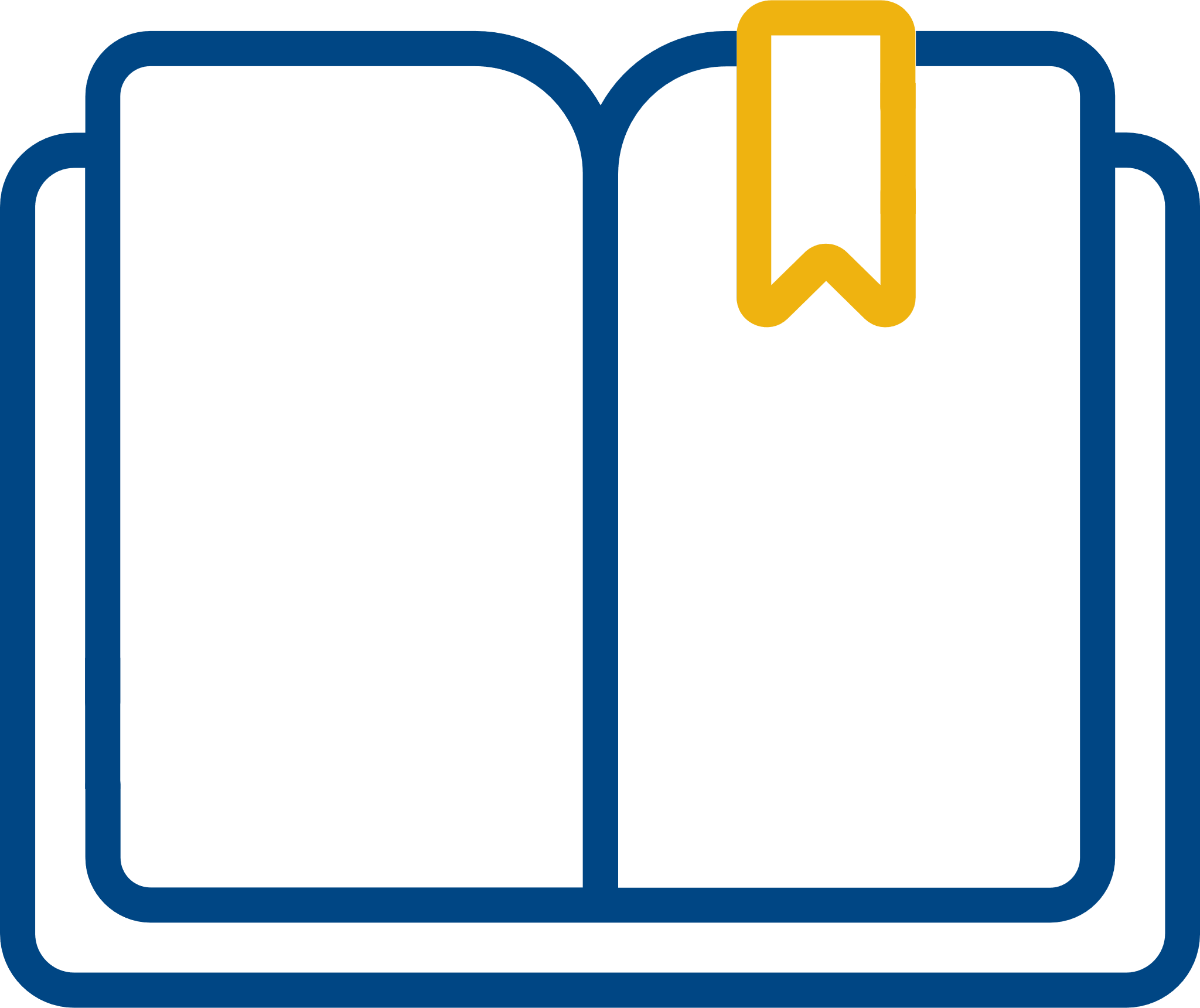 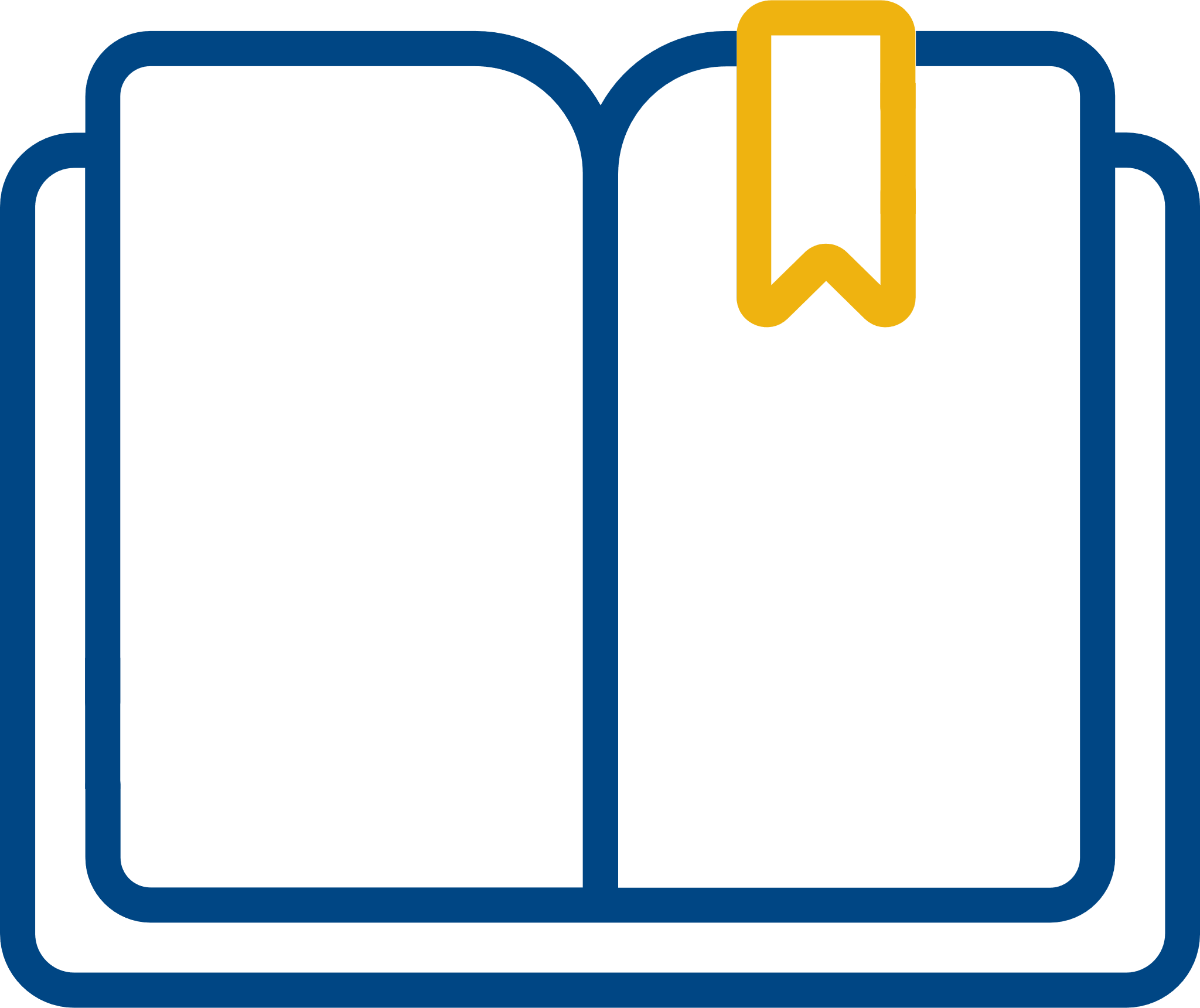 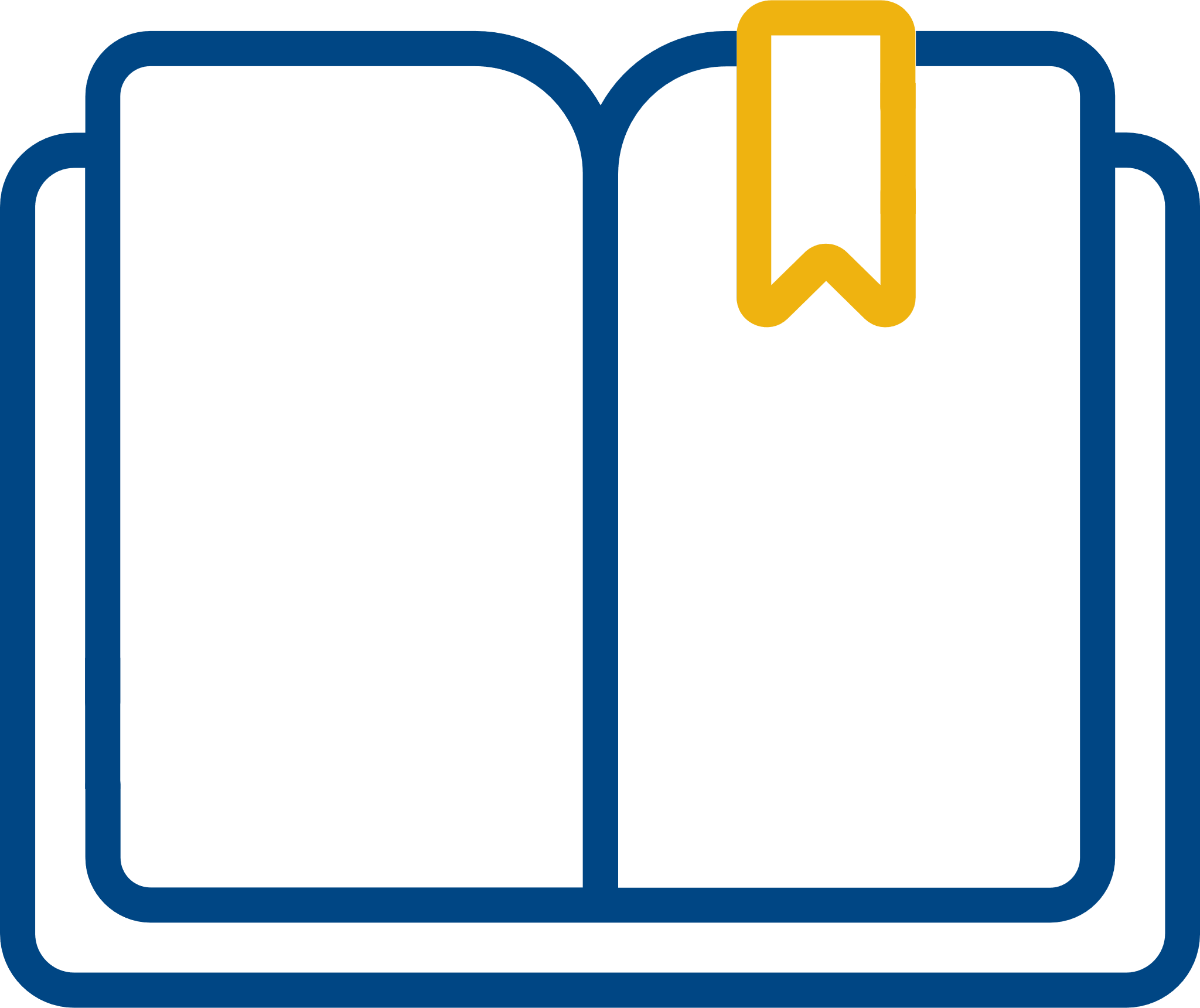 Additional Information
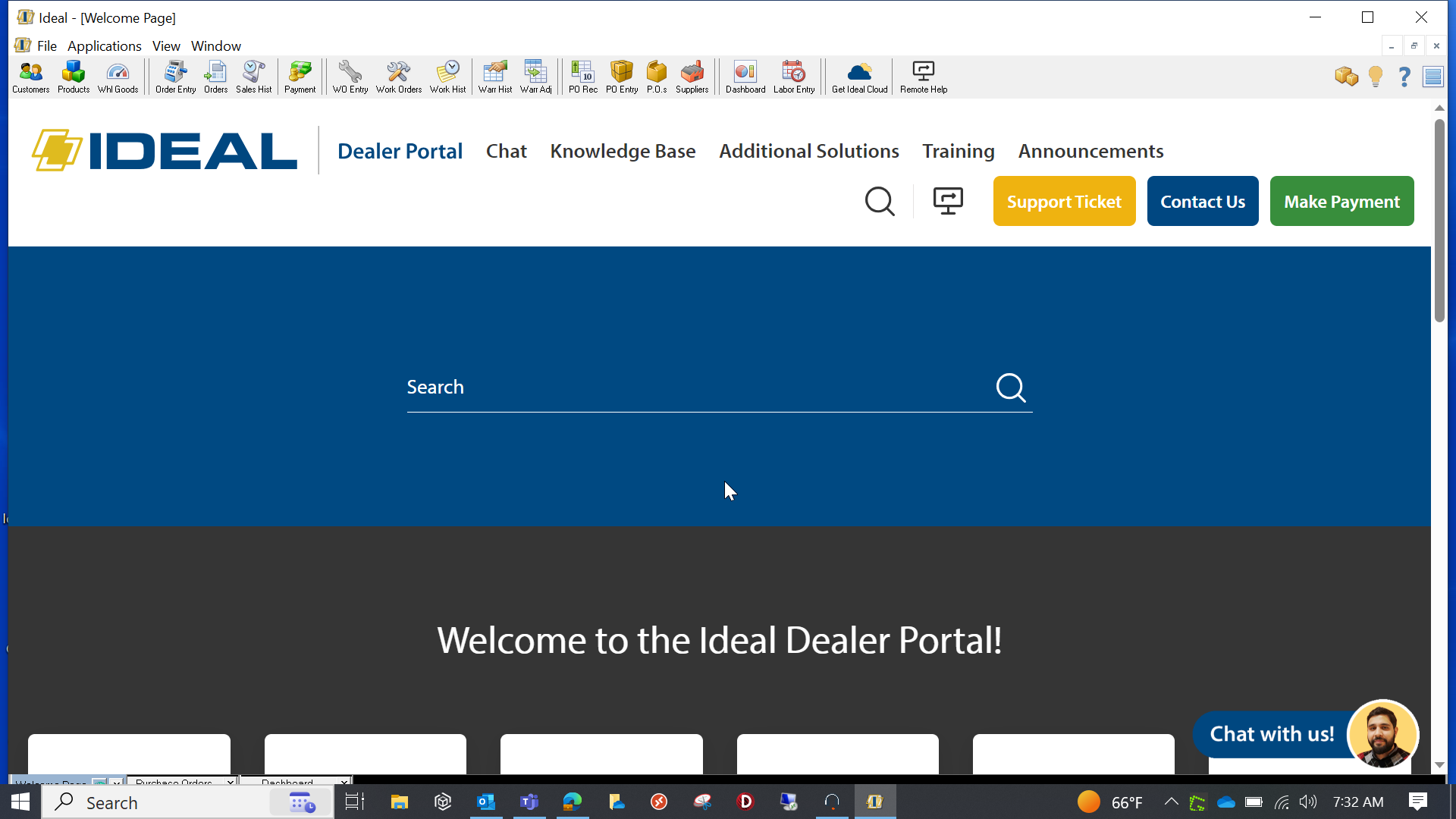